Holiness to the Lord!2018Path to Holiness Lent Series
“For I am the Lord your God. You shall therefore consecrate yourselves, and you shall be holy; for I am holy.” Leviticus 11:44
1.Our attitude towards sin is more self-centered than Christ centered
Victory is the by-product of obedience
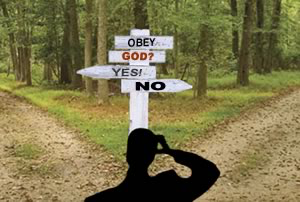 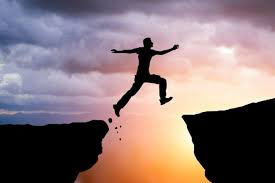 We have misunderstoodthe concept of “living by faith”
We don’t take sin seriously
In God’s eyes, sin is sin
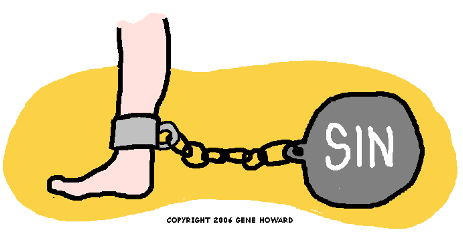 Song of Songs 2:15 “Catch us the foxes, the little foxes that spoil the vines, for our vines have tender grapes.”
Compromise on small issues lead to greater downfalls
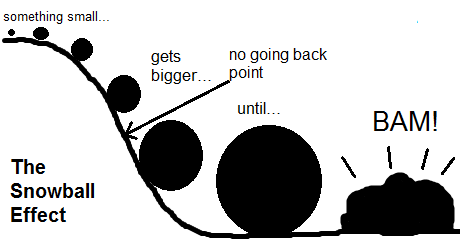 “but as He who called you is holy, you also be holy in all your conduct, because it is written, “Be holy, for I am holy.” -1 Peter 1:15
Cultural holiness
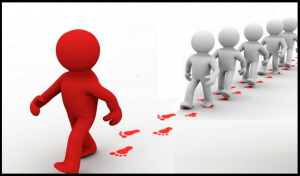 “As we enter into the Holiness of Jesus, it will enter and abide in us.”
Numbers 6:1-8
6 Then the Lord spoke to Moses, saying, 2 “Speak to the children of Israel, and say to them: ‘When either a man or woman consecrates an offering to take the vow of a Nazirite, to separate himself to the Lord, 3 he shall separate himself from wine and similar drink; he shall drink neither vinegar made from wine nor vinegar made from similar drink; neither shall he drink any grape juice, nor eat fresh grapes or raisins. 4 All the days of his separation he shall eat nothing that is produced by the grapevine, from seed to skin.
5 ‘All the days of the vow of his separation no razor shall come upon his head; until the days are fulfilled for which he separated himself to the Lord, he shall be holy. Then he shall let the locks of the hair of his head grow. 6 All the days that he separates himself to the Lord he shall not go near a dead body. 7 He shall not make himself unclean even for his father or his mother, for his brother or his sister, when they die, because his separation to God is on his head. 8 All the days of his separation he shall be holy to the Lord.
Separation is not holiness, but is the way to it.
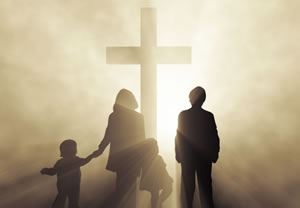 To separate a thing is to set it free for one special use or purpose, that it may with undivided power fulfill the will of him who chose it,
God wants us all to Himself, that He may give Himself all to us.
“And you shall be holy to Me, for I the Lord am holy, and have separated you from the peoples, that you should be Mine.” – Leviticus 20:26